Ausbildung zum:r  eCHECKUP-Peer-Berater:in
[Speaker Notes: Hinweis für Lehrende:

Willkommen in der „eCHECKUP-Alkohol“-Peer-Qualifizierung. 
Diese PowerPoint-Präsentation enthält alle Inhalte für die Qualifizierung der eCHECKUP-Peer-Berater:innen: angefangen von den Seminarinhalten, über Informationen zum riskanten Alkoholkonsum hin zu konkreten Tipps für die Umsetzung eigener Peer-Aktionen. 

In den Notizen der Präsentation finden Sie immer wieder „Hinweise für Lehrende“, beispielsweise zu Methoden, Hintergrundinformationen, Erfahrungen etc.]
Kurze Vorstellungsrunde
Wer sind Sie?
Was studieren Sie? 
Wie geht es Ihnen?
[Speaker Notes: Anmerkungen für Lehrende: 
Da es sich bei der  Peer-Qualifizierung um ein Seminar mit vielen selbstreflexiven Anteilen handelt und dabei auch häufig sehr persönliche Dinge zur Sprache kommen, sollte der Vorstellungsrunde genügend Zeit eingeräumt werden. 

Es hat sich dabei auch als hilfreich erwiesen direkt zu Beginn darauf hinzuweisen, dass dieses Seminar sehr interaktiv angelegt ist und ein offener Austausch zwischen allen Beteiligten angestrebt wird.]
Erwartungen und Befürchtungen
Weshalb haben Sie sich zu dieser Qualifizierung angemeldet?
Welche Erwartungen haben Sie an diese Qualifizierung? 
Haben Sie Befürchtungen?
3
Inhalte der Ausbildung zum:r Peer-Berater:in
Informationen über 
Riskanten Alkoholkonsum
Aktuelle Präventionsansätze 
Gesundheitspsychologische Theorien
Peer-Education Ansatz
Online-Präventionsprogramm eCHECKUP TO GO-Alkohol
Reflexion von Einstellungen und Verhaltensmustern in Bezug auf den eigenen Alkoholkonsum
Hinterfragen des gesellschaftlichen Trinkverhaltens sowie der entsprechenden Trinkkulturen
Coaching zu motivierender Gesprächsführung
Entwicklung, Planung und Umsetzung von eigenen Präventionsangeboten in Bezug auf riskanten Alkoholkonsum auf dem Campus unserer Hochschule und/ oder im virtuellen Hochschulraum
Seminarplan
[Speaker Notes: Hinweis für Lehrende: Dieser Ablauf hat sich in Esslingen bewährt, die Inhalte können aber aber auch anders aneinandergereiht werden oder in Blöcke aufgeteilt werden.]
Zum Thema Alkohol
Daten, Zahlen & Fakten zum Alkohol
6
Alkohol als gesellschaftsfähige Droge – veränderte Rahmenbedingungen
Vor der Corona-Pandemie startete dieses Seminar stets parallel zu den Frühlings- und Herbstfesten, wie beispielsweise dem „Wasen“ in Stuttgart

Seit, bzw. während der Corona-Pandemie ist dies derzeit meist (noch) anders: Es finden/fanden deutlich weniger größere Veranstaltungen statt und teils ist (eher: war) der Straßenverkauf und Konsum von Alkohol in der Öffentlichkeit untersagt

 
Wie wirkt(e) sich das Ihrer Einschätzung nach auf den Alkoholkonsum aus?
[Speaker Notes: Hinweis für Lehrende:

Offene Diskussion und Abfrage der Wahrnehmungen]
Alkohol als gesellschaftsfähige Droge – veränderte Rahmenbedingungen
Wie wirkt(e) sich die Corona-Pandemie auf den Alkoholkonsum aus?
Laut den Ergebnissen des Global Drug Survey hat der Alkoholkonsum in der Pandemie signifikant zugenommen - das Trinken hat sich demnach nach Hause verlagert2:
Von den im Rahmen der Global Drug Survey Befragten gaben 43 % an, häufiger Alkohol getrunken zu haben und 36 % gaben an, mehr Alkohol konsumiert zu haben. 
Sie nannten als häufigste Gründe, in der Pandemie einfach "mehr Zeit dafür zu haben" (42 %) oder schlicht "aus Langeweile" zu trinken (41 %). Einige wollen mit Alkohol Ängste und Sorgen kompensieren, die die Corona-Krise bei ihnen ausgelöst hat. 
Für die Global Drug Survey wurden im Mai und Juni 2020 insgesamt 58.811 Personen in Deutschland, Frankreich, Großbritannien, Irland, Österreich, in den Niederlanden, der Schweiz, Australien, Neuseeland, Brasilien und in den USA befragt.
1 GDS 2020
[Speaker Notes: Anmerkungen für Lehrende: 
Hier: Einfügen aktueller Zahlen des Alkoholverkaufs bzw. Konsums, mit dem Fokus auf die Veränderungen während der Corona-Pandemie

Mögliche Quellen: 
Gesellschaft für Konsumforschung (GfK): 
Deutsche Hauptstelle für Suchtfragen (DHS): https://www.dhs.de/suechte/alkohol/zahlen-daten-fakten 
Statista: https://de.statista.com/themen/22/alkohol/]
Alkohol als gesellschaftsfähige Droge – veränderte Rahmenbedingungen
Wie wirkt(e) sich die Corona-Pandemie auf den Alkoholkonsum unter Studierenden aus?
Bei Studien unter Studierenden in den USA ging ein COVID-19-bedingter Anstieg der Trinkhäufigkeit einher mit einer Reduktion der Trinkmenge, der Häufigkeit des Rauschtrinkens und der berichteten Trunkenheit1. 
Gründe für die Abnahme:
Rückgang der sozialen Gelegenheiten und/oder Settings
Eingeschränkter Zugang zu Alkohol sowie Gründe im Zusammenhang mit der Gesundheit und Selbstdisziplin 
Gründe für die Zunahme:
Mehr verfügbare Zeit und Langeweile
Geringer wahrgenommenes Schadensrisiko und Bewältigung von Stress

Erste Studien mit Studierenden an deutschen Hochschulen legen nahe, dass sich der studentische Alkoholkonsum durch die Folgen der Corona-Pandemie nicht verändert hat2.
	1 Jackson et al. (2020),  
2 Dietz, Reichel, Heller et al. (2021)
9
eCHECKUP - Prävention des riskanten Alkoholkonsums bei Studierenden
Begriffsbestimmung „Alkohol“
al-kuḥūl oder ‏الغول‎ / al-ġawl (arabisch): das Allerfeinste, reine Substanz

Ursprüngliche Bezeichnung der feinen, flüchtigen Bestandteile des Weines 







DHS, 2021
[Speaker Notes: Anmerkung für Lehrende:
Hier können die Studierenden gefragt werden, ob sie eine Idee haben, woher der Begriff Alkohol ursprünglich stammt.]
Auf den historischen Spuren des Alkohols
Alkohol als Rauschdroge ist so alt wie die Menschheit selbst, die vormenschlichen Primaten nutzten Alkohol (wenn auch eher zufällig und passiv) zu Rauschzwecken.
Alkohol besitzt eine jahrtausendealte Tradition als Nahrungs-, Genuss- und Rauschmittel.
In altägyptischen Verzeichnissen wurden Arbeitslöhne in Brot- und Biereinheiten angegeben.
Im Altertum kam es trotz seiner weiten Verbreitung nicht zu einer nennenswerten Entwicklung von Abhängigkeiten, da Alkohol nicht immer verfügbar war.
Ein ausgeprägter Alkoholkonsum ist ab dem Mittelalter belegt, als die Entlohnung teilweise in Form von alkoholischen Getränken erfolgte.





DHS, 2021
Alkoholkonsum in Zahlen
Im Alter von 14,9 Jahren konsumieren Jugendliche in Deutschland das erste Mal Alkohol.1 
Im Alter von 16,4 Jahren erleben Jugendliche in Deutschland ihren ersten Vollrausch (in den letzten zehn Jahren ist das Alter kontinuierlich gestiegen).1
2,6 Millionen Kinder und Jugendliche wachsen in Familien mit mindestens einem alkoholkranken Elternteil auf.2 
13.343 Alkoholunfälle mit Personenschaden geschahen 2017, dabei starben 231 Menschen.2 
74.000 Menschen sterben Schätzungen zufolge in Deutschland jährlich an den Folgen ihres riskanten Alkoholkonsums.3
Die volkswirtschaftlichen Kosten des Alkoholkonsums in Deutschland werden auf rund 57,04 Milliarden Euro geschätzt, diese splitten sich auf in: 
16,59 Milliarden Euro direkte Kosten für das Gesundheitssystem (Behandlungskosten etc.)
40,44 Milliarden Euro indirekte Kosten (Arbeitslosigkeit, Frühverrentung etc.).4								

1Orth, 2017; 2DHS, 2019; 3John & Hanke, 2002; 4Effertz, 2020
[Speaker Notes: Anmerkung für Lehrende:
Die Zahlen bzw. Quellen können fortlaufend aktualisiert werden, insbesondere das Jahrbuch Sucht der DHS erscheint jährlich und führt darin meist die Zahlen von vor zwei Jahren auf: https://www.dhs.de/unsere-arbeit/dhs-jahrbuch-sucht 

Quellen:
1 Orth, B. (2017). Der Alkoholkonsum Jugendlicher und junger Erwachsener in Deutschland. Ergebnisse des Alkoholsurveys 2016 und Trends. BZgA-Forschungsbericht. Köln: Bundeszentrale für gesundheitliche Aufklärung. 
2 DHS (Hrsg.) (2019): Jahrbuch Sucht 2019. Pabst Science Publishers, Lengerich.
3 John, U., & Hanke, M. (2002). Alcohol-attributable mortality in a high per capita consumption country: Germany. Alcohol and Alcoholism (Oxford, Oxfordshire), 37(6), 581–585.
4 Effertz, T. (2020): Die volkswirtschaftlichen Kosten von Alkohol- und Tabakkonsum in Deutschland. In: Deutsche Hauptstelle für Suchtfragen (Hrsg.): DHS Jahrbuch Sucht 2020. Lengerich: Pabst]
Alkoholkonsum in Zahlen
Alkoholkonsum pro Kopf in Deutschland im Jahr 2020
123,8 Liter an alkoholischen Getränken:
94,6 Liter Bier
20,7 Liter Wein
5,2 Liter Spirituosen
3,2 Liter Schaumwein/Sekt

									

																		Statista / Deutscher Brauer-Bund, 2022
Alkoholkonsum in Zahlen
Alkoholkonsum pro Kopf im internationalen Vergleich im Jahr 2019
WHO, 2021
Alkoholkonsum unter Studierenden
Wie verbreitet ist Alkoholkonsum unter Studierenden?
Der Anteil der riskant alkohol-konsumierenden Personen ist in der Altersgruppe von 18 bis 29 Jahren, also dem typischen Alter von Studierenden, am höchsten.1
Studierende im Alter von 18-25 Jahren weisen dabei im Vergleich zu Nicht-Studierenden einen signifikant höheren durchschnittlichen wöchentlichen Alkoholkonsum auf.2
Alkoholkonsum ist oft an die Rhythmen des Studiums (Vorlesungs- und Prüfungszeit) angepasst und die Anzahl der alkoholischen Getränke, die zu einem Anlass getrunken werden (sogenanntes binge drinking), ist hoch.3
29 % der Studierenden gaben an, dass Sie schon einmal das Gefühl hatten, dass Sie ihren Alkoholkonsum reduzieren sollten und 9 % glauben nicht, dass Sie jederzeit auf alkoholische Getränke verzichten könnten.4









RKI, 2014
1 RKI (2014),  2 Akmatov et al. (2011), 3 Ganz (2018), 4 Middendorff, Poskowsky & Becker (2015),
15
eCHECKUP - Prävention des riskanten Alkoholkonsums bei Studierenden
Alkoholkonsum an unserer Hochschule
Am Beispiel der Hochschule Esslingen
Einmalige Online-Umfrage an der Hochschule Esslingen im Oktober 2013
E-Mail Einladung an alle Studierenden
Teilnahme war
Freiwillig
Pseudonym
Ergebnisse
 Repräsentativität der Stichprobe
Anzahl: n = 789
Geschlecht: m = 446; w = 342; t = 1
Alter: M = 24,3 (SD = 5,0)
[Speaker Notes: Anmerkung für Lehrende:
Sofern möglich und vorhanden, können hier hochschulspezifische Erhebungen präsentiert werden.]
Die Hochschule Esslingen im Visier
1 Standardgetränk 
≙ etwa 10 g Reinalkohol
= 0,3 l Bier / 0,1 l Wein
Studienergebnisse: Binge-Drinking
Männliche Studierende (Cramer-V = .32, p < .001) und Studierende, die Mitglied in einem Verein sind (Spearman´s-Rho = .-115, p < 0.01), betreiben häufiger BINGE-Drinking. 
Studierende mit Kindern (Spearman´s-Rho = .-142, p < 0.01) und gläubige Studierende (Spearman´s-Rho = .-109, p < 0.01) berichteten von seltenerem BINGE-Drinking.
[Speaker Notes: Anmerkung für Lehrende:
Sofern möglich und vorhanden, können hier hochschulspezifische Erhebungen präsentiert werden.]
Die Hochschule Esslingen im Visier
1 Standardgetränk 
≙ etwa 10 g Reinalkohol
= 0,3 l Bier / 0,1 l Wein
Studienergebnisse: Binge-Drinking
[Speaker Notes: Anmerkung für Lehrende:
Sofern möglich und vorhanden, können hier hochschulspezifische Erhebungen präsentiert werden.]
Die Situation an der Hochschule Esslingen: Alkoholkonsum im Semester
[Speaker Notes: Anmerkung für Lehrende:
Sofern möglich und vorhanden, können hier hochschulspezifische Erhebungen präsentiert werden.]
Die Hochschule Esslingen im Visier
Studie: alkoholbezogene Störungen
Screening: Alcohol Use Disorders Identification Test (AUDIT)
Entwicklung im Auftrag und Empfehlung von der Weltgesundheitsorganisation (WHO)
besteht aus 10 Fragen zu 
Trinkhäufigkeit
Trinkmenge
Gesundheitliche Folgen des Alkoholkonsums
Soziale Folgen des Alkoholkonsums
Davon beziehen sich 
Drei Fragen auf den Alkoholkonsum
Drei Fragen auf eine Alkoholabhängigkeit
Vier Fragen auf Alkoholmissbrauch
[Speaker Notes: Anmerkung für Lehrende:
Sofern möglich und vorhanden, können hier hochschulspezifische Erhebungen präsentiert werden.]
AUDIT: Fragen 1 – 5
Wie oft trinken Sie ein alkoholisches Getränk?  

Wenn Sie Alkohol trinken, wie viele alkoholischen Getränke trinken Sie dann üblicherweise an einem Tag?  

Wie oft trinken Sie sechs oder mehr alkoholische Getränke bei einer Gelegenheit, z. B. beim Abendessen oder auf einer Party?

Wie oft haben Sie in den letzten 12 Monaten erlebt, dass Sie nicht mehr mit dem Trinken aufhören konnten, nachdem Sie einmal begonnen hatten?

Wie oft passierte es in den letzten 12 Monaten, dass Sie wegen des Trinkens Erwartungen, die man in der Familie, im Freundeskreis und im Berufsleben an Sie hatte, nicht mehr erfüllen konnten?
[Speaker Notes: Anmerkung für Lehrende:
Sofern möglich und vorhanden, können hier hochschulspezifische Erhebungen präsentiert werden.]
AUDIT: Fragen 6 – 10
Wie oft brauchten Sie während der letzten 12 Monate am Morgen ein alkoholisches Getränk, um sich nach einem Abend mit viel Alkoholgenuss wieder fit zu fühlen?

Wie oft hatten Sie während der letzten 12 Monate wegen Ihrer Trinkgewohnheiten Schuldgefühle oder Gewissensbisse?

Wie oft haben Sie sich während der letzten 12 Monate nicht mehr an den vorangegangenen Abend erinnern können, weil Sie getrunken hatten?

Haben Sie sich oder eine andere Person unter Alkoholeinfluss schon einmal verletzt?

Hat ein Verwandter, Freund oder auch ein Arzt schon einmal Bedenken wegen Ihres Trinkverhaltens geäußert oder vorgeschlagen, dass Sie Ihren Alkoholkonsum einschränken?
Hochschule Esslingen
[Speaker Notes: Anmerkung für Lehrende:
Sofern möglich und vorhanden, können hier hochschulspezifische Erhebungen präsentiert werden.]
Die Situation an der Hochschule Esslingen: AUDIT
Auswertung der AUDIT-Scores
Ein Scorewert von 0-4 bei Frauen und 0-7 bei Männern deutet auf einen risikoarmen Alkoholkonsum hin.
Ab einem Scorewert von 5 bei Frauen und 8 bei Männern liegt ein Verdacht auf eine alkoholbezogene Störung vor.
Mit einem höheren Scorewert steigt die Wahrscheinlichkeit einer Abhängigkeit. Als kritisch wird der Wertebereich zwischen 15 und 20 angesehen.

Frauen: 61,8% < 5; 36,2% ≥ 5; 2% ≥ 15

Männer: 59,5% < 8; 30,2% ≥ 8; 10,3% ≥ 15

Vgl. mit Epidemiologischen Suchtsurvey 2009 (Papst et al., 2010)
n = 8030; Alter von 18 – 64
AUDIT ≥ 8: Männer 29,7%; Frauen 7,9%
[Speaker Notes: Anmerkung für Lehrende:
Sofern möglich und vorhanden, können hier hochschulspezifische Erhebungen präsentiert werden.]
Die Situation an der Hochschule Esslingen: AUDIT
Die Cut-Off-Werte im epid. Suchtsurvey sind für beide Geschlechter identisch
Auswertung der AUDIT-Scores
Ein Scorewert von 0-4 bei Frauen und 0-7 bei Männern deutet auf einen risikoarmen Alkoholkonsum hin.
Ab einem Scorewert von 5 bei Frauen und 8 bei Männern liegt ein Verdacht auf eine alkoholbezogene Störung vor.
Mit einem höheren Scorewert steigt die Wahrscheinlichkeit einer Abhängigkeit. Als kritisch wird der Wertebereich zwischen 15 und 20 angesehen.

Frauen: 86,0% < 8; 12,0% ≥ 8; 2% ≥ 15 

Männer: 59,5% < 8; 30,2% ≥ 8; 10,3% ≥ 15

Vgl. mit Epidemiologischen Suchtsurvey 2009 (Papst et al., 2010)
n = 8030; Alter von 18 – 64
AUDIT ≥ 8: Männer 29,7%; Frauen 7,9%
[Speaker Notes: Anmerkung für Lehrende:
Sofern möglich und vorhanden, können hier hochschulspezifische Erhebungen präsentiert werden.]
Schätzfrage
Wieviel Mio. € werden in Deutschland jährlich zur Bewerbung von alkoholischen Getränken ausgegeben?
[Speaker Notes: Hinweis für Lehrende:
Aufforderung zur Abgabe von Schätzungen, anschließend Konsensbildung in der Gruppe „Gibt es einen Betrag, den ihr gemeinsam als realisitisch erachtet?“

Es sind die Werbeaufwendungen für Bier, Wein, Sekt und Spirituosen gemeint – Auflösung siehe nächste Folie.]
Werbeaufwendungen
Wieviel Mio. € werden jährlich in Deutschland an Werbeaufwendungen ausgegeben?
Ausgaben im Jahr 2019 für die Bewerbung alkoholischer Getränke: 626 Millionen Euro
Für Spirituosen: 116.000.000 €
Für Bier: 406.000.000 €
Für Wein: 27.000.000 €
Für Sekt: 77.000.000 €
Ausgaben im Jahr 2020 für die Bewerbung alkoholischer Getränke: 477 Millionen Euro
Für Spirituosen: 93.000.000 €
Für Bier: 296.000.000 €
Für Wein: 35.000.000 €
Für Sekt: 53.000.000 €
Deutscher Spirituosenverband (2021)
[Speaker Notes: Hinweis für Lehrende:

Diese Zahlen werden jährlich vom deutschen Spirituosenverband sowie im Jahrbuch Sucht veröffentlicht und können entsprechend aktualisiert werden.]
Selbstreflexion & Diskussion
Wann & Warum trinke ich „normalerweise“ Alkohol? Wie sieht das derzeit aus?

Wann & Warum trinken andere Studierende „normalerweise“ Alkohol? Wie sieht das derzeit aus?
[Speaker Notes: Hinweis für Lehrende zur Durchführung der Gruppenarbeit:
Es werden Kleingruppen mit je 3-5 Studierenden gebildet. Die Gruppen diskutieren die beiden Fragen und notieren die Antworten (auf Flipchart-Bögen, bzw. virtuell auf entsprechenden Alternativen). Anschließend werden die einzelnen Gruppenergebnisse im Seminar vorgestellt. 
Mögliche Fragen in der Diskussion: 
Unterscheiden sich die Gruppen untereinander? Falls Ja, woran liegt das? 
Unterscheiden sich die Anlässe der Peers von denen der anderen Studierenden? Falls Ja: Warum gehen die Peers davon aus, dass dies so ist?]
"Volksdroge Alkohol - Der legale Rausch" & Wie die Alkoholindustrie uns dazu bringt, immer weiter zu trinken
Diskussion zur Recherche von correctiv.org und ZDFZoom (Links auf Moodle): 
Wie wird in Deutschland mit Alkohol und Alkoholprävention umgegangen? 

Setzen Sie sich mit folgenden Fragen auseinander:

Enthielt die Recherche und der Filmbeitrag etwas, was Sie so nicht erwartet hätten? (Falls ja: Was?)

Was wäre nötig, um bei der Politik und in der Gesellschaft ein Umdenken hinsichtlich des riskanten Alkoholkonsums zu bewirken?
+ Zusätzlicher, freiwilliger Filmtipp: „Alkohol - Der globale Rausch“: https://www.3sat.de/gesellschaft/politik-und-gesellschaft/alkohol-der-globale-rausch-104.html
[Speaker Notes: Hinweis für Lehrende:
Der Link zur Dokumentation variiert, da dieser von verschiedenen öffentlich-rechtlichen Sendern in deren Mediatheken oder auf YouTube etc. eingestellt wird. Eine Onlinesuche nach „Volksdroge Alkohol - Der legale Rausch“ führt dabei meist schnell zum Erfolg.

Link zur Reportage von correctiv.org: https://correctiv.org/aktuelles/gesundheit/2017/02/22/wie-die-alkoholindustrie-uns-dazu-bringt-immer-weiter-zu-trinken/]
Literatur
Akmatov, M. K., Mikolajczyk, R. T., Meier, S., & Krämer, A. (2011). Alcohol Consumption Among University Students in North Rhine–Westphalia, Germany - Results From a Multicenter Cross-sectional Study. Journal of American College Health, 59(7), 620–626.
Deutscher Spirituosenverband (2021). Daten aus der
Alkoholwirtschaft 2021. Mit Sonderteil Europa. Online Verfügbar unter: https://www.spirituosen-verband.de/fileadmin/introduction/downloads/BSI-Datenbroschuere_2021.pdf 
Dietz, P. et al. (2021). Zehn Thesen zur Situation von Studierenden in Deutschland während der ­SARS-CoV-2-Pandemie. Arbeitsmedizin Sozialmedizin Umweltmedizin, 56 (3), 149-153.
DHS (Hrsg.) (2019): Jahrbuch Sucht 2019. Pabst Science Publishers, Lengerich.
DHS (2021): Alkohol – Geschichte. Online verfügbar unter: https://www.dhs.de/suechte/alkohol/geschichte 
Effertz, T. (2020): Die volkswirtschaftlichen Kosten von Alkohol- und Tabakkonsum in Deutschland. In: Deutsche Hauptstelle für Suchtfragen (Hrsg.): DHS Jahrbuch Sucht 2020. Lengerich: Pabst
Ganz (2018). Screening und webbasierte Kurzintervention: Studierende als Zielgruppe selektiver Prävention riskanten Substanzkonsums. Inaugural-Dissertation. Universität Witten/Herdecke.
GDS COVID-19 Special Edition Key Findings Report. (2020). Winstock AR, Zhuparris A, Gilchrist G, Davies EL, Puljević C, Potts L, Maier LJ, Ferris JA & Barratt MJ. Online verfügbar unter: https://www.globaldrugsurvey.com/gds-covid-19-special-edition-key-findings-report/
29
Literatur
Orth, B. (2017). Der Alkoholkonsum Jugendlicher und junger Erwachsener in Deutschland. Ergebnisse des Alkoholsurveys 2016 und Trends. BZgA-Forschungsbericht. Köln: Bundeszentrale für gesundheitliche Aufklärung. 
Jackson, K. M., Merrill, J. E., Stevens, A. K., Hayes & White, H. R. (2021). Changes in Alcohol Use and Drinking Context due to the COVID-19 Pandemic: A Multimethod Study of College Student Drinkers. Alcohol Clin Exp Res, 45 (4) S.752-764.
John, U., & Hanke, M. (2002). Alcohol-attributable mortality in a high per capita consumption country: Germany. Alcohol and Alcoholism (Oxford, Oxfordshire), 37(6), 581–585.
Middendorff, E., Poskowsky J. & Becker, K. (2015). Formen der Stresskompensation und Leistungssteigerung bei Studierenden. Wiederholungsbefragung des HISBUS-Panels zu Verbreitung und Mustern studienbezogenen. Hannover: Deutsches Zentrum für Hochschul- und Wissenschaftsforschung (DZHW).
Robert Koch-Institut (2014). Alkoholkonsum. Faktenblatt zu GEDA 2012: Ergebnisse der Studie »Gesundheit in Deutschland aktuell 2012«. Verfügbar unter http://www.rki.de/DE/Content/Gesundheitsmonitoring­­/Gesundheitsberichterstattung­/GBEDownloadsF/Geda2012/Alkoholkonsum.pdf
Statista. Pro-Kopf-Verbrauch von Bier, Wein, Schaumwein und Spirituosen in Deutschland in den Jahren 2008 bis 2020. Online Verfügbar unter: https://de.statista.com/statistik/daten/studie/5384/umfrage/verbrauch-je-einwohner-an-alkohol-in-deutschland-seit-1990 
World health statistics 2021: monitoring health for the SDGs, sustainable development goals. Geneva: World Health Organization; 2021. Online verfügbar unter: https://apps.who.int/iris/bitstream/handle/10665/342703/9789240027053-eng.pdf
30
Möglichkeiten der Prävention des riskanten Alkoholkonsums bei Studierenden  – Gesundheitsförderung im Setting Hochschule
Wie kann Alkoholprävention im Setting Hochschule verankert werden?
31
Gesundheitsförderung im Setting Hochschule
1. Gesundheitsförderung und Prävention
Gemeinsames Ziel: Gesundheitsgewinn
Unterschiede 
1.1 Präventionsansätze
Zielstellung – primär, sekundär, tertiär
Zielgruppe – universell, selektiv, indiziert
Primäre Strategie – Verhaltens- und Verhältnisprävention
1.2 Setting-Ansatz der Gesundheitsförderung
2. Gesundheitsförderung und Prävention im Setting Hochschule
3. Alkoholprävention im Setting Hochschule
32
[Speaker Notes: Hinweis für Lehrende:

Ziel dieses Abschnittes ist es, den Studierenden ein Hintergrundverständnis von Prävention und Gesundheitsförderung zu verschaffen. Dies soll ermöglichen, dass das eigene Wirken als studentische Peer-Berater:in besser eingeordnet und reflektiert werden kann.]
Gesundheitsförderung und Prävention
Gemeinsames Ziel: Gesundheitsgewinn
Gesundheitsförderung und Prävention…

…zielen auf individuellen und kollektiven Gesundheitsgewinn durch:
Zurückdrängen von Risiken für Krankheiten (Prävention)
Förderung von gesundheitsrelevanten Lebensbedingungen (Gesundheitsförderung)

…ergänzen sich gegenseitig d. h. je nach Ausgangslage ist einmal Gesundheitsförderung und einmal Prävention die angemessene und erfolgsversprechende Interventionsform 

…sind ein integraler Bestandteil eines modernen Gesundheits- und Versorgungssystems. Das Präventionsgesetz, dass 2016 in Kraft trat, legte einen ersten Schritt in diese Richtung fest.
Hurrelmann, Richter, Klotz & Stock, 2018
33
eCHECKUP - Prävention des riskanten Alkoholkonsums bei Studierenden
Gesundheitsförderung und Prävention
Unterschiede
Prävention
Gesundheitsförderung
Mögliche Definitionen:
„Gesundheitsförderung: Ist eine Reihe von Aktivitäten und Maßnahmen, um Menschen ein höheres Maß an Selbstbestimmung über ihre Gesundheit zu ermöglichen. Diese Aktivitäten und Maßnahmen können sich an einzelne Personen, Familien, soziale Gruppen oder ganze Bevölkerungsgruppen richten.“ (Naidoo & Wills, 2019, S. 121)
„Gesundheitsförderung bezeichnet alle Interventionen, die der Verbesserung der gesundheitsrelevanten Lebensbedingungen der Bevölkerung dienen.“ (Hurrelmann et al., 2018, S. 24)
Ursprünge: Ottawa-Charta zur Gesundheitsförderung der Weltgesundheitsorganisation (WHO), 1986
Mögliche Definitionen:
„Prävention: Umfasst Aktivitäten auf der primären, sekundären und tertiären Ebene zur Vermeidung einer Krankheit oder zur Reduzierung oder Linderung seiner negativen Folgen.“ (Naidoo & Wills, 2019, S. 121)
„Krankheitsprävention (oft verkürzt auch nur „Prävention“ genannt) bezeichnet alle Interventionen, die dem Vermeiden des Eintretens oder des Ausbreitens einer Krankheit dienen.“ (Hurrelmann et al., 2018, S.24)
34
eCHECKUP - Prävention des riskanten Alkoholkonsums bei Studierenden
Gesundheitsförderung und Prävention
Unterschiede
Prävention
Gesundheitsförderung
Salutogenetischer Ansatz1
Fokus: Förderung von Gesundheitsressourcen und Schutzfaktoren 
komplexer, sozialer und gesundheitspolitischer Ansatz – bezieht u.a. Lebensbedingungen und Lebensweisen von Individuen und Gesellschaft ein2
Pathogenetischer Ansatz 
Fokus: Minimierung von Gesundheitsrisiken und Risikofaktoren2
1Antonovsky (1997), 2Hurrelmann et al. (2018)
2Hurrelmann et al. (2018)
35
eCHECKUP - Prävention des riskanten Alkoholkonsums bei Studierenden
Präventionsansätze
Welche Ansätze der Prävention gibt es?
Prävention kann hinsichtlich Zielstellung, Zielgruppe und primärer Strategie unterschieden werden, in:  
Zielstellung 
Primär
Sekundär
Tertiär
Zielgruppe
Universell
Selektiv
Indiziert
Primäre Strategie
Verhaltensprävention
Verhältnisprävention
Hurrelmann et al. (2018)
36
eCHECKUP - Prävention des riskanten Alkoholkonsums bei Studierenden
Präventionsansätze
1) Unterscheidung nach Zielsetzung (primär, sekundär, tertiär)
b. Sekundärprävention
a. Primärprävention
= Krankheitsverhütung
Die Vermeidung der Entstehung einer Krankheit durch Risikoaufklärung.
Beispiele:
Impfungen
Förderung des Nichtrauchens
= Krankheitsfrüherkennung
Die Entdeckung und Behandlung von Frühstadien einer Krankheit und Verhinderung deren Fortschreitens.
Beispiele: 
Vorsorgeuntersuchungen
Andere Methoden der Frühdiagnose und Frühbehandlung z. B. Mammografie
Naidoo & Wills (2019), Hurrelmann et al. (2018)
37
eCHECKUP - Prävention des riskanten Alkoholkonsums bei Studierenden
Präventionsansätze
1) Unterscheidung nach Zielsetzung (primär, sekundär, tertiär)
c. Tertiärprävention
= Behandlung zur Verhütung der Verschlimmerung einer Erkrankung
Die Vermeidung einer Verschlechterung der Gesundheit und des Leidens von bereits Erkrankten oder des erneuten Ausbruchs einer Krankheit.
Beispiele:
Rehabilitation
Palliativpflege
Naidoo & Wills (2019), Hurrelmann et al. (2018)
38
eCHECKUP - Prävention des riskanten Alkoholkonsums bei Studierenden
Präventionsansätze
2) Unterscheidung nach Zielgruppe (universell, selektiv, indiziert)
b. Selektive Prävention
a. Universelle Prävention
spricht die Gesamtbevölkerung bzw. große Teilpopulationen an
Maßnahmen, die prinzipiell für jede und jeden nützlich oder notwendig sein sollen
Beispiele:
Impfempfehlungen
Sicherheitsgurtpflicht
Drogenaufklärung in der Schule
Richtet sich an Gruppen mit erhöhten, empirisch bestätigten Risiken
spezifische Ansprache der Risikogruppen und zielgruppengerechte Umsetzung von Maßnahmen
Beispiele: 
Angebote für sozial benachteiligte Menschen
Gespräche mit Kindern von alkoholkranken Eltern
Hurrelmann et al. (2018)
39
Präventionsansätze
2) Unterscheidung nach Zielgruppe (universell, selektiv, indiziert)
c. Indizierte Prävention
zielt auf Personen und Gruppen mit gesicherten Risikofaktoren bzw. manifesten Störungen
Interventionen, die versuchen, auf spezifische Hochrisikopersonen vorsorgend, frühbehandelnd oder schadensminimierend/ rückfallpräventiv einzuwirken
Beispiele: 
Mentor:innenprogramme für erstauffällige jugendliche Drogenkonsument:innen
Förderung des Kondomgebrauchs bei sexuell aktiven HIV-Infizierten
Hurrelmann et al. (2018)
40
Präventionsansätze
3) Unterscheidung nach primärer Strategie
Verhaltensprävention
Verhältnisprävention
= Einflussnahme auf Gesundheit/Krankheit durch Veränderung der Lebensbedingungen/ Umwelt von Personen.
Beispiele: v.a. Politisch-strukturelle Ansätze
Normativ-regulatorische Ansätze wie Gesetze und Vorschriften z. B. Rauchverbote in öffentlichen Gebäuden; Alkoholverbot für Kinder/ Jugendliche 
Materiell-Strukturelle Umweltveränderungen: z. B. Schaffung von Radwegen, öffentlichen Sportanlagen, die ergonomische Gestaltung von Arbeitsplätzen
Ökonomische Anreiz- oder Sanktionssysteme z. B. Ermäßigung der Krankenkassengebühr bei Inanspruchnahme von Gesundheitsdienstleistungen (=Anreiz) oder Erhöhung der Tabaksteuer (=Sanktion
= Einflussnahme auf den individuellen Gesundheitszustand oder auf individuelles Gesundheitsverhalten.
Beispiele: v.a. Psychoedukative Ansätze 
individuelle Gesundheits- und Präventionsangebote wie Sport- und Ernährungskurse, Stressbewältigungsprogramme
Information, Aufklärung, Beratung z.B. zum Konsum von Tabak, Alkohol und illegalen Drogen
Hurrelmann et al. (2018)
41
eCHECKUP - Prävention des riskanten Alkoholkonsums bei Studierenden
Setting-Ansatz der Gesundheitsförderung
Kernstrategie der Gesundheitsförderung
Was steckt hinter dem Setting-Ansatz?
Gesundheit wird im Alltag hergestellt und aufrechterhalten. Gesundheitsförderung muss daher im Lebensalltag ansetzen. 
Der Settingansatz bzw. Lebensweltansatz richtet Gesundheitsförderung daher auf Lebensbereiche, Systeme und Organisationen wie
Kommune, Stadt, Quartier
Kindertageseinrichtungen, Schulen, Hochschulen,
Betriebe etc.
aus, in denen Menschen einen großen Teil ihrer Lebenszeit verbringen und die mit ihrem sozialen Gefüge und mit ihrer Organisationsstruktur und -kultur die Gesundheit der Einzelnen beeinflussen.
Der Ursprung: 
Ottawa-Charta zur Gesundheitsförderung der Weltgesundheitsorganisation (WHO), 1986
Naidoo & Wills (2019)
Setting-Ansatz der Gesundheitsförderung
Kernstrategie der Gesundheitsförderung
Der Setting-Ansatz…
…verknüpft Verhaltens- und Verhältnisprävention 
…nimmt die gesamte Lebenswelt in den Blick 
…fördert die Partizipation der Betroffenen: bei Bestandsaufnahme, Problembestimmung, Maßnahmenentwicklung, Durchführung, Bewertung
…befähigt Menschen dazu, ihre Gesundheit und Lebensbedingungen zu verbessern (Empowerment)
…fördert Vernetzung: Erfahrungsaustausch und gegenseitige Unterstützung für Akteur:innen der Gesundheitsförderung
…fördert Nachhaltigkeit: Schaffung einer gesundheitsfördernden Gesamtpolitik/ Organisationsentwicklung in gesundheitsgerechten Strukturen und Prozessen verankern
Naidoo & Wills (2019)
Setting-Ansatz der Gesundheitsförderung
Kernstrategie der Gesundheitsförderung
Der Setting-Ansatz…
…beeinflusst den Lebensalltag und die Rahmenbedingungen von Menschen, dort wo Gesundheit/ Krankheit entsteht
…schafft Voraussetzungen, damit Menschen ihre Gesundheit selbstbestimmt gestalten können
…ist niederschwellig
…trägt zur gesundheitlichen Chancengleichheit bei und kann z.B. der ungleichen Inanspruchnahme von Angeboten der Gesundheitsförderung und Prävention entgegenwirken
 Auch der Leitfaden Prävention des GKV-Spitzenverbandes zur Umsetzung von Gesundheitsförderung und Prävention (§§ 20 und §20 a SGB V) bezieht sich ausdrücklich auf den Setting-Ansatz
Naidoo & Wills (2019)
Setting-Ansatz der Gesundheitsförderung
Gesundheitsförderung im Setting oder gesundheitsförderndes Setting?
Gesundheitsförderndes Setting
Gesundheitsförderung im Setting
Beispiele:
Einzelne Bewegungsangebote z.B. Yoga
Kurs zur Burnout-Prävention, Nichtraucherkurse
Gesundheitstage


 Klassische Präventionsstrategien
 Verhaltensprävention
Beispiele:
Betriebliches/ studentisches Gesundheitsmanagement
Verbesserung der Rahmenbedingungen (z.B. Studien- und Arbeitsbedingungen)
Verankerung von Gesundheitsförderung auf der Führungsebene

 Gesundheitsförderungsstrategien
 Verhältnisprävention
Naidoo & Wills (2019)
[Speaker Notes: Hinweis für Lehrende: 
„Ein häufig auftretender Ansatz ist es z. B. Settings als organisatorische Basis von Programmen zu nutzen (= Gesundheitsförderung im Setting), aber keine grundsätzliche Veränderungen in den organisatorischen Abläufen und Strukturen der Settings anzustreben, was das entscheidende Kriterium für ein „Gesundheitsförderndes Setting“ bzw. den eigentlichen Settingsansatz ist.“ (Naidoo, Wills, 2019, S.179)]
Gesundheitsförderung und Prävention im Setting Hochschule
Setting Hochschule
Wie gestaltet sich die Hochschullandschaft in Deutschland?
ca. 420 Hochschulen in staatlicher, privater oder sonstiger Trägerschaft
wichtigste Hochschularten: Universitäten und Fachhochschulen
2,8 Millionen Studierende und 700.000 wissenschaftliche und nicht-wissenschaftliche Beschäftigte (Statistisches Bundesamt: Wintersemester 2017/2018)
der Anteil der Studierenden im Setting Hochschule: ca. 80 % 
Studierende als Zielgruppe von Prävention und Gesundheitsförderung:
Studierende gelten im Allgemeinen als eher gesunde Zielgruppe
Einführung von neuen Studienstrukturen und deren Folgen führte zur Thematisierung von Gesundheit/ Gesundheitsförderung von Studierenden 
Besondere Herausforderung bei der Gesundheitsförderung von Studierenden, z.B. hohe Fluktuation, spezieller Rhythmus von Präsenz, Mehrfachbeanspruchung durch Studium, Familie, Job etc.
Hartmann, Sonntag & Schluck (2018)
46
Gesundheitsförderung und Prävention im Setting Hochschule
Health Promoting Universities (gesundheitsfördernde Hochschulen)
International:
1996: 1. internationale Konferenz der Health Promoting Universities in Lancaster, UK1 
1997: WHO deklariert Hochschulen offiziell als Setting der Gesundheitsförderung1 
Ein gesundheitsförderliches Hochschulsetting wird dabei über eine Checkliste mit acht Grundsätzen definiert, u. a. soll ein gesundheitsförderliches Arbeitsumfeld und Strukturen für ein gesundes soziales Miteinander im Hochschulkontext geschaffen werden2.
Ziele3:
Präventions- und Gesundheitsförderungsprogramme wirkungsvoll in das Setting Hochschule integrieren
die Organisation Hochschule nachhaltig verändern
langfristige Implementierung von Präventions- und Gesundheitsförderungsprogrammen sicher stellen
1 Hartmann et al. (2018)
2Tsouros et al. (1998)  
3Gräser (2010); Hildebrandt et al. (2007); International Conference on Health Promoting Universities and Colleges (2015); Krämer et al. (2007)
47
Gesundheitsförderung und Prävention im Setting Hochschule
Health Promoting Universities (gesundheitsfördernde Hochschulen)
In Deutschland: 
1995: Gründung Arbeitskreis Gesundheitsfördernde Hochschulen (AGH) 
Ziele: 
Vernetzung von gesundheitsfördernden Hochschulen (>100 Hochschulen bundesweit) z.B. Arbeitstreffen, Fachtagungen
Orientierungshilfe und Unterstützung bei der Umsetzung von gesundheitsförderlichen Hochschulsettings durch zehn Gütekriterien
Hartmann, Sonntag & Schluck, 2018
48
Gesundheitsförderung und Prävention im Setting Hochschule
Ausgangslage: Inwiefern sind Hochschulen in Deutschland gesundheitsfördernde Hochschulen?
„Gesundheitsförderliches Setting“
Gesundheitsfördernde Hochschulen
„Gesundheitsförderung und Prävention im Setting“
Hochschulen mit Angeboten der Gesundheitsförderung
In Bezug auf die Zielgruppe der Studierenden:
Einzelne bestehende (verhaltens- oder/ und verhältnisorientierten) Angebote der Gesundheitsförderung 
Einzelne themenbezogene, bereits abgeschlossene Projekte im Sinne der Gesundheitsförderung
Teils kaum bzw. keine aktuellen gesundheitsförderlichen Angebote
In Bezug auf die Zielgruppe der Studierenden:
Gesundheitsförderung ist in der Hochschulpolitik verankert
Bestehende nachhaltige Angebote z. B. zu Bewegung, Stressregulation, Ernährung,  Sozialkompetenz oder zur Prävention des Substanzkonsums
Studentisches Gesundheitsmanagement
Partizipation der Studierenden 
Vorhandene, hochschulweite Strukturen (z. B. Steuerungsgruppe)
Naidoo & Wills  (2019)
49
Alkoholprävention im Setting Hochschule
Ausgangslage: Inwiefern sind Präventionsangebote bzgl. des riskanten Substanzkonsums an Hochschulen verankert?
Es gibt nur wenige Präventionsprogramme in Deutschland, die nachweislich zur Verhinderung, Verzögerung oder Verringerung des riskanten Substanzkonsums in jungen Bevölkerungsgruppen beitragen1
Kaum ganzheitliche Einbindung von Präventionsmaßnahmen und Interventionen in den Hochschulkontext1

 Förderlinie „Prävention von riskantem Substanzkonsum unter Studierenden“ des       Bundesministeriums für Gesundheit 2013-2016
1Bailer et al. 2008,
Alkoholprävention im Setting Hochschule
Wo kann Alkoholprävention bei Studierenden im Setting Hochschule verankert werden?
51
Ausblick: webbasierte Präventionsprogramme
Vorteile1:
Hohe Reichweite
Niedrigschwelliger Zugang: anonym, keine Stigmatisierung
Möglichkeit einer individuellen Intervention über einen universellen Ansatz: Personalisierung der Maßnahmen
Kosteneffektivität, sobald ein wirksames Programm entwickelt wurde
Flexibilität der Maßnahme: Texte innerhalb eines Programmes können leicht verändert und ergänzt werden; falls nötig könnte eine Maßnahme vom Netz genommen werden
Interaktivität 

Webbasierte Präventionsprogramme können keine Therapien oder psychologische Beratungsstellen ersetzen2, aber
Sie können diese ergänzen, entlasten und auf sie verweisen
Sie können über Screening-Komponenten Studierenden erstmalig den Hinweis geben, ein Beratungsangebot der Hochschule aufzusuchen
1Laging et al. 2012, 2Laging 2012,
Theoretischer Exkurs: Social Norms Theory
Entspricht unsere Wahrnehmung der Sozialen Normen den tatsächlich bestehenden Sozialen Normen?
Grundsätzliche Annahme:
Unser Verhalten ist beeinflusst von falschen Wahrnehmungen und Einschätzungen über das Handeln und Denken der anderen Mitglieder unserer sozialen Gruppe. Dennoch passen wir uns diesen Normen an1.
Werden diese falschen Wahrnehmungen und Einschätzungen über das Handeln und Denken der anderen Mitglieder korrigiert, so passen wir uns stattdessen den tatsächlichen/richtigen Wahrnehmungen und Einschätzungen über das Handeln und Denken der anderen Mitglieder unserer sozialen Gruppe an  (Social Norms Approach)2
Berkowitz, 2004
Theoretischer Exkurs: Social Norms
Welche Fehlwahrnehmungen können bestehen?
Kollektiver Fehlschluss (pluralistic ignorance)
Studierende überschätzen den Alkoholkonsum anderer Studierenden. 
 Der:die Einzelne denkt, dass Andere Alkohol-Exzesse befürworten und trinkt deshalb ebenfalls viel. Infolgedessen gibt es häufige Exzesse, obwohl keine private Konformität stattfindet.
Falscher Konsens (false consensus)
Studierende, die selbst viel Alkohol trinken, nehmen fälschlicherweise an, dass die meisten Studierenden starke Trinker:innen sind; bzw. dass sie selbst der Norm entsprechen. 
 Problematisches Trinkverhalten wird als solches nicht wahrgenommen.
Falsche Einzigartigkeit (false uniqueness)
Die Individuen der Minderheit nehmen einen größeren als den tatsächlich existierenden Unterschied zur Mehrheit wahr. 
 Abstinenzler:innen denken auf einer Party, dass sie die einzigen sind, die nichts/ wenig trinken und fühlen sich dadurch nicht integriert.
Berkowitz, 2004
Literatur: Möglichkeiten der Prävention des riskanten Alkoholkonsums bei Studierenden  – Gesundheitsförderung im Setting Hochschule (1/2)
Antonovsky, A. (1997). Salutogenese: Zur Entmystifizierung der Gesundheit. In Forum für Verhaltenstherapie und psychosoziale Praxis. dgvt-Verlag.
Babor, T. F., Higgins-Biddle, J. C., Saunders, J. B. & Monteiro, M. G. (2001). AUDIT. The Alcohol Use Disorders Identification Test. Genf: WHO. 
Bailer, J., Schwarz D., Witthöft M., Stübinger C., Rist F. (2008): Prävalenz psychischer Syndrome bei Studierenden einer deutschen Universität. Psychotherapie Psychosomatik Medizinische Psychologie (58), 423–429.
Berkowitz, A. D. (2004). The Social Norms Approach: Theory, Research, and Annotated Bibliography. Verfügbar unter http://www.alanberkowitz.com/articles/social_norms.pdf
DHS (Hrsg.) (2019). Jahrbuch Sucht 2019. Pabst Science Publishers, Lengerich.
Orth, B. (2017). Der Alkoholkonsum Jugendlicher und junger Erwachsener in Deutschland. Ergebnisse des Alkoholsurveys 2016 und Trends. BZgA-Forschungsbericht. Köln: Bundeszentrale für gesundheitliche Aufklärung. 
Gräser, S. (2010). Zur internationalen Entwicklung der gesundheitsfördernden Hochschulen. Praev Gesundheitsf 5:179-84. 
Hartmann, T., Sonntag, U. & Schluck, S. (2018). Gesundheitsförderung und Hochschule. In: Bundeszentrale für gesundheitliche Aufklärung (BZgA) (Hrsg.): Leitbegriffe der Gesundheitsförderung und Prävention. Glossar zu Konzepten, Strategien und Methoden, S.424-430, Köln. 
Hildebrandt, C., Michel, S., Surkemper, H.-P. (2007). Die Gesundheit der Statusgruppen - eine Synopse. , in: Krämer, A., Sonntag, U., Steinke, B., Meier, S., Hildebrandt, C. (Eds.), Gesundheitsförderung im Setting Hochschule : wissenschaftliche Instrumente, Praxisbeispiele und Perspektiven. Juventa-Verl., Weinheim [u.a.], pp. 13-28.
[Speaker Notes: Weitere Quellen zum aktuellen Stand der Umsetzung von GF an HS: 
u.a. Michel et al. (2018). Gesundheitsförderung an deutschen Hochschulen, Ergebnisse einer empirischen Untersuchung, Conrad Verlag für Gesundheitsförderung, Grafling.]
Literatur: Möglichkeiten der Prävention des riskanten Alkoholkonsums bei Studierenden  – Gesundheitsförderung im Setting Hochschule (2 / 2)
Laging, M., Groß S., Ilse A. K., Löffler T., Rauch T., Heidenreich T. (2012): Alkoholprävention bei Studierenden. Wie sollten Angebote zur Prävention alkoholbezogener Störungen für Studierende gestaltet werden? Ergebnisse einer empirischen Studie. Sucht 58 (3), 167–172.
Laging, M. (2012): Internetbasierte Alkoholprävention bei Studierenden. Sucht 58 (2), 85–96.
International Conference on Health Promoting Universities and Colleges (2015). Okanagan Charter: An International Charter for Health Promoting Universities and Colleges Kelowna. 
John, U., & Hanke, M. (2002). Alcohol-attributable mortality in a high per capita consumption country: Germany. Alcohol and Alcoholism (Oxford, Oxfordshire), 37(6), 581–585.
Krämer, A., Sonntag, U., Steinke, B., Meier, S., Hildebrandt, C. (2007). Gesundheitsförderung im Setting Hochschule : wissenschaftliche Instrumente, Praxisbeispiele und Perspektiven, Gesundheitsforschung. Juventa-Verl., Weinheim [u.a.], p. 212 S. : graph. Darst. 
Naidoo, J., & Wills, J. (2019). Lehrbuch Gesundheitsförderung. 3. aktualisierte und ergänzte Auflage. Göttingen: Hogrefe, 85744-000.
Tsouros, A.D., Dowding, G., Dooris, M. (1998). Strategic frame-work for the Health Promoting Universities project, in: Tsouros, A.D., Dowding, G., Thompson, J., Dooris, M. (Eds.), Health Promoting Universities. World Health Organization Copenhagen.
Wie viel ist zu viel?
Das wissenschaftliche Kuratorium der Deutschen Hauptstelle für Suchtfragen hat im Jahr 2007 Empfehlungen zu Grenzwerten für den Konsum alkoholischer Getränke veröffentlicht (für gesunde Menschen mittleren Alters)1 *.

Was denken Sie, wie in dieser Empfehlung folgendes beantwortet wird: 
An wie vielen Tagen der Woche dürfen Frauen und Männer Alkohol trinken 
und
2. Wie viel Bier (0,3l), Wein (0,1l) oder Schnaps (2cl) dürfen Frauen und Männer dabei jeweils maximal trinken, 
so dass der Konsum noch als risikoarm bezeichnet werden kann*?

* Diese Empfehlung wurde schließlich im Jahr 2019 aktualisiert, bzw. dahingehend angepasst, dass nun jeglicher Alkoholkonsum als riskant gilt. Wenn sich Menschen, trotz des erhöhten Erkrankungsrisikos, entscheiden Alkohol zu konsumieren so gelten diese „Grenzwerte“ allerdings nach wie vor².
1Seitz, Bühringer (2008), ²DHS, 2019
[Speaker Notes: Hinweis für Lehrende zur Durchführung (kann sowohl Offline, als auch Online angewandt werden):

Die Teilnehmenden sollen schätzen und diskutieren, wie viele Getränke pro Tag laut der DHS für Männer und Frauen maximal noch als risikoarm gelten. 

Dabei wird zuerst die 1. Frage „An wie vielen Tagen der Woche dürfen Frauen und Männer laut DHS Alkohol trinken“ geklärt und aufgelöst ( an fünf Tagen bei 2 trinkfreien Tagen pro Woche), und auf dieser Basis die 2. Frage „wie viel Bier, Wein oder Schnaps dürfen Frauen und Männer dabei täglich maximal trinken“.

Es werden drei Getränkearten unterschieden: Bier (0,3l), Wein (0,1l) oder Spirituosen (2cl). 
Wichtig: Die Getränkearten werden getrennt betrachtet und nicht addiert. Beispiel: Nach Einschätzung der Teilnehmenden können Männer 4 Bier oder 2 Wein oder 6 Schnäpse pro Tag trinken (bei 2 trinkfreien Tagen).


1. Durchführung Offline:

Benötigte Materialien: ausgedruckte und ausgeschnittene alkoholische Getränke (10 Bilder pro Sorte), Mann/Frau-Symbole und Hinweis zu den 2 trinkfreien Tagen (siehe: wievielistzuviel.doc), 20 Magnete oder Stecknadeln
Die Mann/Frau-Symbole werden an die Tafel geheftet und die entsprechenden Getränke darunter gepinnt. Die entsprechenden Getränke werden den Geschlechtern zugeordnet, indem die einzelnen Getränke entsprechend platziert werden („Ich denke, Männer dürfen am Tag ein Bier trinken“ etc.  Anpinnen eines Bierglases unter „Männer“). 

2. Durchführung Online:

Auf der Power-Point Folie „Alkoholmengen“ werden die Getränke den Geschlechtern zugeordnet, indem die einzelnen Getränke entsprechend platziert werden („Ich denke, Männer dürfen am Tag ein Bier trinken“ etc.  verschieben eines Bierglases unter „Männer“).]
Bier: 0,3l, 5 Vol.-%
Wein: 0,1l, 12 Vol.-%
Schnaps: 2cl, 38 Vol.-%
Frauen
Männer
Alkoholmengen
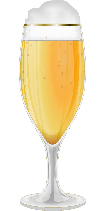 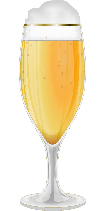 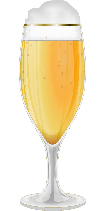 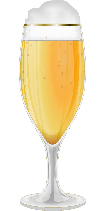 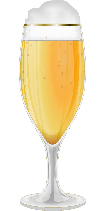 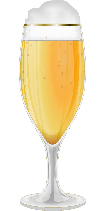 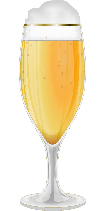 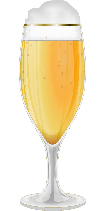 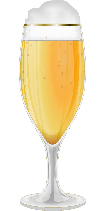 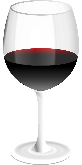 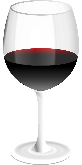 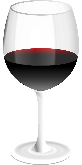 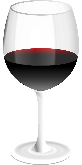 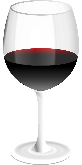 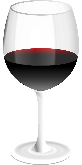 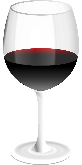 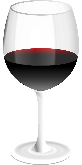 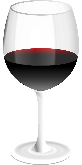 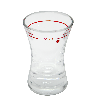 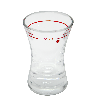 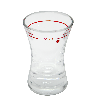 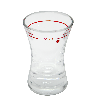 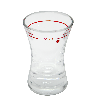 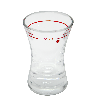 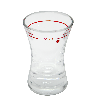 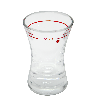 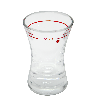 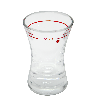 Bilderquelle: Pixabay.com
58
[Speaker Notes: Hinweis für Lehrende zur Durchführung (kann sowohl Offline, als auch Online angewandt werden):

Die Teilnehmenden sollen schätzen und diskutieren, wie viele Getränke pro Tag laut der DHS für Männer und Frauen maximal noch als risikoarm gelten. 

Dabei wird zuerst die 1. Frage „An wie vielen Tagen der Woche dürfen Frauen und Männer laut DHS Alkohol trinken“ geklärt und aufgelöst ( an fünf Tagen bei 2 trinkfreien Tagen pro Woche), und auf dieser Basis die 2. Frage „wie viel Bier, Wein oder Schnaps dürfen Frauen und Männer dabei täglich maximal trinken“.

Es werden drei Getränkearten unterschieden: Bier (0,3l), Wein (0,1l) oder Spirituosen (2cl). 
Wichtig: Die Getränkearten werden getrennt betrachtet und nicht addiert. Beispiel: Nach Einschätzung der Teilnehmenden können Männer 4 Bier oder 2 Wein oder 6 Schnäpse pro Tag trinken (bei 2 trinkfreien Tagen).


1. Durchführung Offline:

Benötigte Materialien: ausgedruckte und ausgeschnittene alkoholische Getränke (10 Bilder pro Sorte), Mann/Frau-Symbole und Hinweis zu den 2 trinkfreien Tagen (siehe: wievielistzuviel.doc), 20 Magnete oder Stecknadeln
Die Mann/Frau-Symbole werden an die Tafel geheftet und die entsprechenden Getränke darunter gepinnt. Die entsprechenden Getränke werden den Geschlechtern zugeordnet, indem die einzelnen Getränke entsprechend platziert werden („Ich denke, Männer dürfen am Tag ein Bier trinken“ etc.  Anpinnen eines Bierglases unter „Männer“). 

2. Durchführung Online:

Auf der Power-Point Folie „Alkoholmengen“ werden die Getränke den Geschlechtern zugeordnet, indem die einzelnen Getränke entsprechend auf der Power-Point-Folie platziert werden („Ich denke, Männer dürfen am Tag ein Bier trinken“ etc.  verschieben eines Bierglases unter „Männer“). Hierzu werden mehrere Bildschirme benötigt, so dass die Bilder der Getränke in der Power-Point verschoben werden können (diese Verschiebungen erscheinen dann zeitlich auf der Bildschirmpräsentation)]
Wie viel ist zu viel?
Nicht nur die Menge an Alkohol ist von Bedeutung, sondern auch Zeitraum und Zeitpunkt des Trinkens.

Ein zusätzliches Risiko besteht beim Konsum größerer Alkoholmengen pro Trinkgelegenheit.

Das Gehirn von Menschen unter 21 Jahren ist noch in der Entwicklung. Das Zellgift Alkohol kann dabei Umbauprozesse im Gehirn stören.
Wie viel ist zu viel?
Alkoholgehalt pro alkoholisches Getränk
Alkoholgehalt (in Gramm reiner Alkohol) = Menge des Getränks (in ml)  x  (Vol.-% / 100)  x  0,8 (spezifisches Gewicht von Alkohol)





Grenzwerte1:
Frauen: 12 g / Tag
Männer: 24 g / Tag
Bei mindestens zwei alkoholabstinenten Tagen
1Seitz, Bühringer 2008
Wie viel ist zu viel?
Grenzwerte
Frauen (12mg/Tag):				              Männer (24mg/Tag):
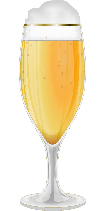 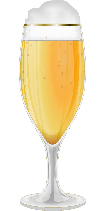 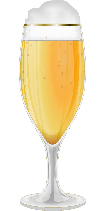 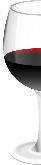 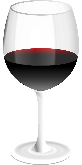 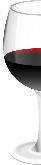 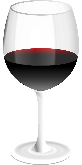 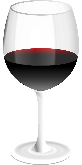 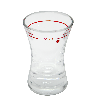 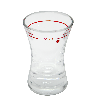 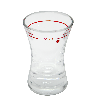 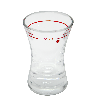 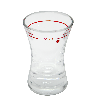 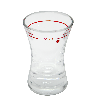 Bilderquelle: Pixabay.com
Riskanter Alkoholkonsum - Aktueller Forschungsstand
In den letzten Jahren wurden diverse weitere Studien zum Risiko bei moderatem Konsum von Alkohol veröffentlicht:

Demnach besteht eine lineare Beziehung zwischen dem Ausmaß des Konsums, einschließlich geringster Trinkmengen, und dem Sterberisiko1,2, beispielsweise durch Schlaganfall2 und durch weitere Herz-Kreislauf-Krankheiten3.

Da auch moderater Alkoholkonsum mit erhöhten Risiken für Erkrankungen verknüpft ist, ist eine Definition von Schwellenwerten für risikofreien Konsum nicht möglich5.
1Stockwell et al., 2016; 2Wood et al., 2018; 3Toma et al., 2017; 4Zhao et a., 2017; 5DHS 2019
62
eCHECKUP - Prävention des riskanten Alkoholkonsums bei Studierenden
Aktuelle Empfehlungen zum Umgang mit Alkohol1
Alkoholkonsum reduzieren
Alle Konsumierenden können durch eine Reduktion ihres Konsums eine Verringerung ihres Erkrankungsrisikos erreichen.
Männern ist von einem Konsum über 24g Reinalkohol pro Tag abzuraten, Frauen wird vom Konsum über 12g Reinalkohol pro Tag abgeraten. Dies gilt nur, wenn an wenigstens zwei bis drei Tagen pro Woche ganz auf Alkohol verzichtet wird.
Rauschtrinken vermeiden
Rauschtrinken (Konsum von vier oder mehr Getränken à 10 Gramm Reinalkohol pro Gelegenheit bei Frauen und fünf oder mehr Getränken à 10 Gramm Reinalkohol pro Gelegenheit bei Männern) sollte vermieden werden.
Das Zusammenwirken gesundheitlich riskanter Verhaltensweisen bedenken
Bei Tabakrauchen, Übergewicht oder Bewegungsmangel sollte besonderer Wert auf Alkoholreduktion gelegt werden
1DHS, 2019
63
eCHECKUP - Prävention des riskanten Alkoholkonsums bei Studierenden
Aktuelle Empfehlungen zum Umgang mit Alkohol1
Alkoholkonsum während der Einnahme von Medikamenten vermeiden
Bei bestimmten Medikamenten (Paracetamol, Isoniacid und Methotrexat) sollte kein Alkohol konsumiert werden
Kinder und Jugendliche sollten keinen Alkohol trinken
Vor Vollendung des 18. Lebensjahres bestehen zahlreiche gesundheitliche und entwicklungspsychologische Risiken bei Alkoholkonsum. Kinder und Jugendliche sollten keinen Alkohol trinken.
Keinen Alkohol während der Schwangerschaft und Stillzeit konsumieren
Frauen, die schwanger sind oder ihren Säugling stillen, sollen keinen Alkohol trinken. 
Förderlich ist Alkoholabstinenz für Frauen und Männer bei Versuchen eine Schwangerschaft herbeizuführen.
Keinen Alkohol am Arbeitsplatz, bei der Bedienung von Maschinen und im Straßenverkehr konsumieren
1DHS, 2019
64
eCHECKUP - Prävention des riskanten Alkoholkonsums bei Studierenden
Der Standardglas-Ansatz
Wie kann der Alkoholgehalt transparenter gemacht werden?
Angabe des enthaltenen Alkohols in „Standardgläsern“

Ein Standardglas Alkohol enthält zwischen 10 und 12 Gramm reinen Alkohol

Ein Standardglas entspricht 
einen kleinem Glas Bier (0,3l), 
einem „halben Viertele“ Wein (0,125l), 
einem Glas Sekt (0,1l) oder 
einem doppelten Schnaps (4cl)
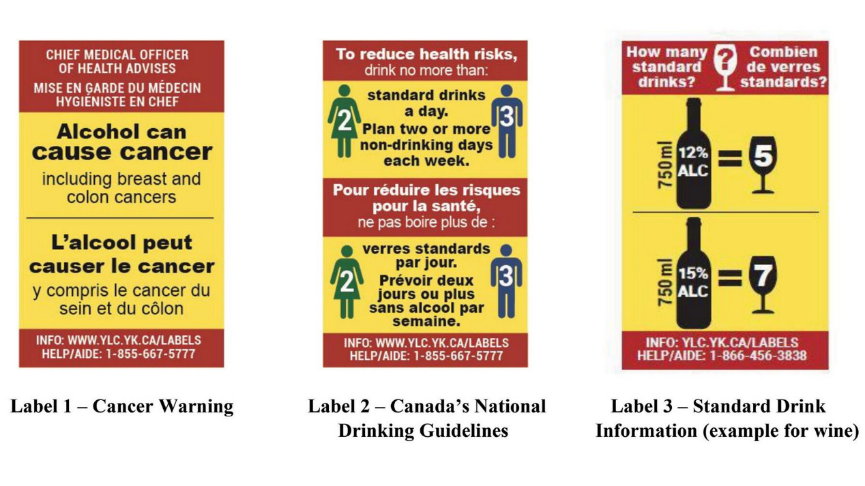 Bildquelle: University of Toronto/University of Victoria, Link zur Evaluationsstudie: https://www.jsad.com/page/news/mar2020
65
eCHECKUP - Prävention des riskanten Alkoholkonsums bei Studierenden
Nüchtern werden
Riskanter Alkoholkonsum - Literatur
DHS (2019): Wie sollten Menschen mit Alkohol umgehen, um Gesundheitsrisikenzu verringern? Stellungnahme der Deutschen Hauptstelle für Suchtfragen e.V.. Online verfügbar unter: https://www.dhs.de/fileadmin/user_upload/pdf/dhs-stellungnahmen/DHS_Stellungnahme_Umgang_mit_Alkohol.pdf
Seitz, H. & Bühringer, G. (2008). Empfehlungen des wissenschaftlichen Kuratoriums der DHS zu Grenzwerten für den Konsum alkoholischer Getränke. Hamm: Deutsche Hauptstelle für Suchtfragen (DHS). 
Stockwell, T. et al. (2016): Do "moderate" drinkers have reduced mortality risk? A systematic review and meta-analysis of alcohol consumption and all-cause mortality. Journal of Studies on Alcohol and Drugs; 77(2), 185-198.
Toma, A.; Pare, G.; Leong, D.P. (2017): Alcohol and cardiovascular disease: How much is too much? Current Atherosclerosis Reports, 19(3), 13.
Wood, A. M., Kaptoge, S., Butterworth, A. S., Willeit, P., Warnakula, S. Bolton, T., … Danesh, J. (2018). Risk thresholds for alcohol consumption: combined analysis of individual-participant data for 599 912 current drinkers in 83 prospective studies. The Lancet, 391(10129), 1513-1523.
Zhao, J. et al. (2017): Alcohol consumption and mortality from coronary heart disease: An updated meta-analysis of cohort studies. Journal of Studies on Alcohol and Drugs; 78(3), 375-386.
67
Aufgabe bis zur nächsten Veranstaltung
Führen Sie das webbasierte Präventionsprogramm unserer Hochschule durch:
eCHECKUP TO GO-Alkohol

Machen Sie sich dabei Notizen zu den folgenden zwei Fragen:
Positive und negative Aspekte des Programmes?
Welche Fragen könnten bei Studierenden aufkommen?

Link zu eCHECKUP TO GO-Alkohol: www.hs-esslingen.de/echug
[Speaker Notes: Hinweis für Lehrende: 
Fügen Sie hier den Link zur eCHECKUP TO GO-Version Ihrer Hochschule ein.]
Psychosoziale & physische Auswirkungen von Alkohol
Erklärungsmodelle der Suchtentstehung
Das Modell der Sucht – Trias: ein bio-psycho-sozialer, multifaktorieller Ansatz. 

Sucht wird als Resultat des Zusammenspiels folgender Faktoren gedeutet: 
Person/ Persönlichkeit 
Umwelt/ gesellschaftliche Bedingungen 
suchtmittelspezifische Faktoren/ Droge (Wirkungen)
Es wird eine Wechselwirkung einzelner Faktoren angenommen, die sich gegenseitig beeinflussen
Das heißt, dass einzelne Faktoren für sich die Entstehung von Sucht nicht erklären
Sting & Blum, 2003
Suchtmittelspezifische Faktoren/ Droge
Verfügbarkeit, Zugänglichkeit, Griffnähe

Art und Wirkungsweise

Dosis

Dauer und Intensität der Einnahme
Sting & Blum, 2003
Person/ Persönlichkeit
genetische Disposition 

Persönlichkeitsfaktoren 

biomedizinische Faktoren bzw. körperliche Situation

frühkindliche Lebenssituation 

Erwartungshaltung und Lebensstil
Sting & Blum, 2003
Umwelt
- sozialer Nahraum
Suchtbelastung in der Familie 
gefährdende Familiensituation
Persönlichkeitsfaktoren (der Personen aus dem sozialen Nahraum)
Belastung in Schule, Ausbildung, Beruf und Freizeit
übertragene Konflikte
Partnerschaftsprobleme
Mangel an sozialen Ressourcen
problematischer Status in Peergroups u. sozialen Beziehungen
kritische Lebensereignisse
Sting & Blum, 2003
Umwelt
- Gesellschaft
gefährdende Konkurrenz- und Leistungssituation 
Mangel an Zukunftsperspektiven und Alternativen 
Konsumorientierung 
Werte und Lebensweisen 
Drogenkultur 
Geschlechtsspezifische Sozialisation
Sting & Blum, 2003
Phasen der Suchtentwicklung
Probierphase
Missbrauchsphase
(Erst-)Konsum ohne Wissen, wie die Droge wirkt
Suchtmittel werden hierbei häufig in Gruppen Gleichaltriger oder Gleichgesinnter konsumiert
Konsum, da die Wirkung bekannt ist und aufgrund der psychotropen Wirkung
Schädigende Wirkungen,  Begleiterscheinungen wie Leistungsminderung in Schule oder Beruf oder Beschaffungskriminalität werden in Kauf genommen
Sting & Blum, 2003
Phasen der Suchtentwicklung
Abhängigkeitsphase
Konsument:innen können nicht mehr auf die Droge verzichten
Der gesamte Tagesablauf ist auf den Drogenkonsum hin ausgerichtet. Anderes tritt in den Hintergrund, etwa Familie, Freunde oder Beruf
Versuche, mit dem Drogenkonsum aufzuhören, scheitern
Es bildet sich eine Toleranz und Entzugserscheinungen
Begleitende Folgeerscheinungen (physisch, psychisch, sozial), z. B. geistige Leistungsminderung (bei langjährigen Alkoholkonsum), Leberzirrhose, Arbeitslosigkeit, führen dazu, dass die Droge zum einzigen Lebensinhalt wird
Sting & Blum, 2003
Diagnostik
1849: Der schwedische Arzt Magnus Huss definierte als erster Alkoholismus als Krankheit

Seit 1968: Alkoholismus gilt als Krankheit

Seit 1978: Die Behandlung von Alkoholismus fällt in die Zuständigkeiten der Kranken- und Rentenversicherung

In den Diagnosesystemen ICD-10 und DSM-V wird unterschieden zwischen Alkoholabhängigkeit und schädlichem Gebrauch von Alkohol/Alkoholmissbrauch
https://www.dhs.de/suechte/alkohol/geschichte
Missbrauch F10.1 (ICD-10)
Leitlinien
Tatsächliche Schädigung der psychischen oder physischen Gesundheit von Konsument:innen
Schädliches Verhalten wird häufig von anderen kritisiert und hat auch oft unterschiedliche negative, soziale Folgen
Die Ablehnung des Konsumverhaltens von Alkohol durch andere Personen, ja auch ganzer Gesellschaften, ist kein Beweis für den schädlichen Gebrauch
Eine akute Intoxikation oder ein „Kater“ (Hangover) beweisen allein noch nicht den Gesundheitsschaden, der für die Diagnose „schädlicher Gebrauch“ erforderlich ist


Kernfrage: Gibt es Ihrer Meinung nach klare Hinweise, dass Alkoholkonsum für körperliche oder psychische Schädigung verantwortlich ist (oder erheblich dazu beitrug)?
DIMDI, 2018
Alkoholabhängigkeitssyndrom F10.2 (ICD-10)
Leitlinien (mindestens drei der folgenden Kriterien trafen irgendwann während des letzten Jahres  gleichzeitig zu)
starker Wunsch oder eine Art Zwang, Alkohol zu konsumieren
verminderte Kontrollfähigkeit bezüglich des Beginns, der Beendigung und der Menge des Alkoholkonsums
ein körperliches Entzugssyndrom bei Beendigung oder Reduktion des Alkoholkonsums, nachgewiesen durch die alkoholspezifischen Entzugssymptome oder durch die Aufnahme der gleichen oder nahe verwandten Substanz, um Alkoholentzugssymptome zu vermindern oder zu vermeiden
DIMDI, 2018
Alkoholabhängigkeitssyndrom F10.2 (ICD-10)
Leitlinien (mindestens drei der folgenden Kriterien trafen irgendwann während des letzten Jahres  gleichzeitig zu)
Alkoholtoleranz – um die ursprünglich durch niedere Dosen erreichte Wirkung des Alkohols hervorzurufen, sind zunehmend höhere Dosen erforderlich
fortschreitende Vernachlässigung anderer Vergnügen oder Interessen zugunsten der Alkoholeinnahme; erhöhter Zeitaufwand, um sich Alkohol zu beschaffen, zu konsumieren oder sich von den Folgen zu erholen
anhaltender Alkoholkonsum trotz Nachweises eindeutiger schädlicher Folgen, z. B. Leberschädigung durch exzessives Trinken, depressive Verstimmungen, die durch Alkohol erzeugt werden
DIMDI, 2018
Film „Trocken oder Tot“
Schauen Sie sich den Film „Trocken oder tot - Die Sucht eines Alkoholkranken“ an:
https://www1.wdr.de/mediathek/video/sendungen/hier-und-heute-reportage/video-trocken-oder-tot---die-sucht-eines-alkoholkranken-100.html   

Notieren Sie sich folgendes: Welche Folgen hat Alkoholkonsum?
Soziale Folgen
körperliche Folgen
Psychische Folgen

Unterscheiden Sie dabei jeweils zwischen kurz und langfristigen Folgen
[Speaker Notes: Hinweis für Lehrende zur Nachbesprechung des Dokumentarfilms: 
Soziale Folgen
Arbeitslosigkeit
Negative Auswirkungen der Alkoholsucht auf soziale Beziehungen (Partnerschaft, Familie) – Co-Abhängigkeit der Partnerin?
Psychische Folgen
Selbstwertgefühl und Selbstbewusstsein nehmen mit jeder gescheiterten Entgiftung/ Therapie ab. 
Das Gefühl, des Scheiterns bzw. es wieder nicht geschafft zu haben, nimmt zu u.a. Gefühle von Trauer und Schmerz.
Körperliche Folgen 
 Starke körperliche Abhängigkeit, hohe Rückfälligkeit – „Rauschtrinker“
Kurzfristig: u.a., Übergeben, Einnässen
Langzeit: u.a. Alkoholdelir; Krampfanfälle; Psychosen; ggf. „Todtrinken“ – Aussage eines Pflegers: „Sterbebegleitung über einen mehrere Jahre hinweg“]
Alkohol im Körper –  Absorption des Alkohols
Durch welche Organe wird Ethanol aufgenommen?
überwiegend über den Darm (Duodendum/ Leerdarm)

bis zu einem Viertel über die Magenschleimhaut 

ein kleiner Teil über die Mundschleimhaut und die Schleimhaut der Speiseröhre
Rommelsbacher in Singer, Batra & Mann, 2011
Alkohol im Körper – Absorption des Alkohols
Wie lange dauert die Aufnahme?
Die maximale BAK ist in der Regel nach etwa 45 Minuten erreicht 
Die Absorption ist nach 2 h vollständig beendet

Warum „vertragen“ Männer mehr Alkohol als Frauen?
Das Verteilungsvolumen bei Frauen ist geringer als das von Männern: 
Alkohol löst sich schneller im Körperwasser als im Körperfett
Bei Männern macht das Körperwasser ca. 65 % des Gewichts aus, bei Frauen ca. 51 % des Gewichts 
 Der Blutalkoholspiegel ist (bei der gleichen Menge konsumierten Alkohols) bei einer Frau in der Regel höher als bei einem Mann mit demselben Körpergewicht, zudem wird Alkohol bei Männern auch schneller abgebaut
Rommelsbacher in Singer, Batra & Mann, 2011
Hochschule Esslingen
Aufnahme des Alkohols
Die folgenden Faktoren können zu einem höheren Niveau der BAK führen:
Trinken auf nüchternen Magen
Alkohol in Kombination mit Medikamenten
Diät oder unter dem Normalgewicht liegen
Bestimmte emotionale Zustände 
Starker Blutverlust (z. B. durch Blutspende)
Rommelsbacher in Singer, Batra & Mann, 2011
Aufnahme des Alkohols
Die folgenden Faktoren können zu einem niedrigeren Niveau der BAK führen :
Trinken nach einer vollen Mahlzeit
schnellere Verarbeitung von Alkohol als bei den meisten Menschen
Rommelsbacher in Singer, Batra & Mann, 2011
Alkoholabbau im Körper
Bis zu 10 % des Alkohols wird über Lungen, Nieren und Haut ausgeschieden
Der größere Teil wird in der Leber abgebaut
Pro Stunde baut der Körper zwischen 0,1 und 0,2 Promille ab
Der Alkoholabbau kann weder beschleunigt nach verlangsamt werden
Rommelsbacher, 2011
Körperliche Auswirkungen
(Auszug aus eCHECKUP TO GO-Alkohol)
Alkohol wirkt schneller, wenn ihm Kohlensäure zugesetzt oder er mit kohlensäurehaltigen Getränken oder Softdrinks gemischt wird
Der Körper nutzt die Kalorien im Alkohol als Energiequelle in gleicher Weise wie die Kalorien in anderen Lebensmitteln
Das Trinken von Alkohol hat wenig oder keinen Einfluss auf die Fähigkeit des Körpers, Muskelmasse aufzubauen
Alkohol stört die Erholung und Regeneration der Muskeln
Das Mixen von Alkohol mit koffeinhaltigen Getränken (wie Red Bull®, Club-Mate®, Afri-Cola®, etc.) erhöht das Risiko von alkoholbedingten Folgewirkungen
[Speaker Notes: Hinweis für Lehrende:
Alkohol wirkt schneller, wenn ihm Kohlensäure zugesetzt oder er mit kohlensäurehaltigen Getränken oder Softdrinks gemischt wird:  RICHTIG 
Das Trinken von Alkohol in Kombination mit kohlensäurehaltigen Getränken oder von alkoholischen Getränken, die von Natur aus Kohlensäure enthalten (z. B. Sekt oder Bier), kann die Geschwindigkeit erhöhen, mit der Ihr Körper Alkohol aufnimmt. Kohlensäurehaltige Getränke neigen dazu, die Magenschleimhaut zu reizen und erhöhen die Geschwindigkeit der Alkoholabsorption.

Der Körper nutzt die Kalorien im Alkohol als Energiequelle in gleicher Weise wie die Kalorien in anderen Lebensmitteln:  FALSCH
Im Gegensatz zu anderen Nährstoffen werden die Nährstoffe des Alkohols nicht im Körper gespeichert. Reiner Alkohol enthält sehr wenig Nährwert und das im Stoffwechselprozess entstehende Acetat wird unmittelbar verwendet, anstatt dass es für die zukünftige Energieversorgung gespeichert wird. Da Ihr Körper die Energie des Alkohols nutzt, bevor er Fette und Kohlenhydrate verwendet, können die Fette und Kohlenhydrate nicht abgebaut werden, wie es normalerweise geschehen würde. Dies kann die Menge an Fett in Ihrem Körper erhöhen.

Das Trinken von Alkohol hat wenig oder keinen Einfluss auf die Fähigkeit des Körpers, Muskelmasse aufzubauen:  FALSCH
Das Trinken von Alkohol hat erhebliche negative Auswirkungen auf Ihre Fähigkeit, Muskeln aufzubauen. Der Konsum von Alkohol nach dem Training kann sämtliche physiologischen Gewinne aufheben. Nicht nur schwächt der langfristige Alkoholkonsum die Protein-Produktion, was zu einer Abnahme des Muskelaufbaus führt; auch der kurzfristige Alkoholkonsum (z. B. bei einer Kneipentour) kann das Muskelwachstum behindern.

Alkohol stört die Erholung und Regeneration der Muskeln:  RICHTIG
Alkoholkonsum verhindert die Erholung der Muskeln. Um größere und stärkere Muskeln aufzubauen, braucht Ihr Körper Schlaf, Spurenelemente und Hormone wie Testosteron, um sich nach dem Training zu regenerieren. Alkoholkonsum kann zu Störungen im Schlafrhythmus führen und die Ausschüttung dieser Substanzen um bis zu 70 Prozent verringern! Außerdem löst Alkohol die Produktion einer Substanz in der Leber aus, die direkt toxisch auf Testosteron wirkt, was wiederum die Fähigkeit Ihres Körpers reduziert, Muskeln aufzubauen.

Das Mixen von Alkohol mit Energy-Drinks (wie Red Bull®, Monster®, Rock Star®, etc.) erhöht das Risiko von alkoholbedingten Folgewirkungen:  RICHTIG
Die Kombination von Alkohol, Zucker und Koffein unterdrückt das Müdigkeitsgefühl und lässt die Wirkung des Alkohols kleiner scheinen, als Sie tatsächlich ist. Eine Studie mit Studierenden in einem Kneipenviertel zeigte, dass diejenigen, die Alkohol kombiniert mit Energy-Drinks getrunken hatten, länger und mehr Alkohol tranken, als diejenigen, die den Alkohol nicht mit Energy-Drinks gemixt hatten. Gleichzeitig gaben erstere viermal so häufig an, dass sie noch mit dem Auto fahren wollten, obwohl ihre Blutalkoholkonzentration hierfür zu hoch war. Auch wenn sich die Konsumenten von Alkohol-Energy-Drinks fitter und wacher fühlen, ist ihre Reaktions- und Wahrnehmungsfähigkeit durch den Alkohol genauso eingeschränkt wie bei denjenigen, die alkoholische Getränke ohne Energy-Mischung trinken. Die Personen werden infolgedessen häufiger verletzt, benötigen medizinische Betreuung und fahren eher bei einem Fahrer oder einer Fahrerin mit, der oder die unter dem Einfluss von Alkohol steht. Menschen, die Alkohol und Energy-Drinks mischen, werden auch häufiger sexuell missbraucht oder missbrauchen selbst jemand anderen.Das Mischen von Koffein und Alkohol kann die Auswirkungen einer Alkoholvergiftung nicht mindern. Stattdessen erhöht es das Risiko von Herzrhythmusstörungen. Ein hoher Koffeinspiegel kann die Herzfrequenz und den Blutdruck erhöhen und Herzklopfen verursachen. Wie Alkohol wirkt Koffein harntreibend, das Mischen der beiden erhöht das Risiko der Dehydrierung (Austrocknung).]
Alkohol und Schwangerschaft
Wie wirkt sich Alkohol während der Schwangerschaft auf das ungeborene Kind aus?
Alkohol ist plazentagängig und gelangt ungehindert in den Körper des sich entwickelnden Kindes. 

Schon geringe Mengen Alkohol oder einzelne Trinkexzesse können das (ungeborene) Kind nachhaltig gesundheitlich schädigen.

Die Schädigungen (Fetale Alkohol Spektrum Störungen (FASD)) umfassen u.a.: 	
Wachstumsstörungen
Fehlbildungen und Störungen des zentralen Nervensystems 
Verhaltensstörungen
intellektuelle Beeinträchtigungen
DHS 2015
88
eCHECKUP - Prävention des riskanten Alkoholkonsums bei Studierenden
Alkohol und Schwangerschaft
Wie wirkt sich Alkohol während der Schwangerschaft auf das ungeborene Kind aus?
Alkoholkonsum in der Schwangerschaft ist die häufigste erklärbare Ursache für Entwicklungsverzögerungen im Kindesalter und die häufigste Ursache einer geistigen Behinderung (Fetales Alkoholsyndrom - FAS), noch vor dem Down-Syndrom und der Spina bifida.

 Während der Schwangerschaft sollte komplett auf Alkohol verzichtet werden
DHS 2015
89
eCHECKUP - Prävention des riskanten Alkoholkonsums bei Studierenden
Alkohol und Stillen
Wie wirkt sich Alkohol während der Stillzeit auf Säuglinge aus?
Alkohol geht in hohem Maße aus der mütterlichen Blutbahn in die Muttermilch über, daher deckt sich der "Milch-Alkohol-Spiegel" nahezu mit dem mütterlichen Blutalkoholspiegel. 
Für die Gesundheit von Mutter und Kind ist es am sichersten, in der Stillzeit auf den Konsum von alkoholischen Getränken zu verzichten. Dies gilt insbesondere für die Zeit, in der das Baby ausschließlich gestillt wird.
Sofern Mütter in der Stillzeit ausnahmsweise ein Glas Wein, Sekt oder Ähnliches trinken, sollten Sie folgendes beachten:
Stillen direkt vor dem Alkoholkonsum, so dass der Abstand zur nächsten Still-mahlzeit ausreichend lang ist (mindestens 1 bis 2 Stunden). 
Wenn das Baby keinen gleichmäßigen Stillrhythmus hat, d.h. häufig nach kurzen Intervallen kleine Milchmengen trinkt und die nächste Stillmahlzeit nicht vorhersagbar ist, sollten Mütter vorsorglich vollständig auf Alkohol verzichten.
BfR, 2012
90
eCHECKUP - Prävention des riskanten Alkoholkonsums bei Studierenden
Alkohol und Stillen
Wie wirkt sich Alkohol während der Stillzeit auf Säuglinge aus?
Laut einer Studie von Anderson (2018) ist es unwahrscheinlich, dass Alkohol in mäßigen Mengen, z. B. ein Sekt zu einer Mahlzeit einmal in der Woche, einem gestillten Säugling schadet, solange das Stillen oder Abpumpen nicht zu kurz nach dem Alkoholkonsum erfolgt1.
Gängige zugelassene (pflanzliche) Arzneimittel (Carminativum Hetterich, Prospan…)  für Säuglinge in der empfohlenen Dossierung führen zu deutlich höheren Blutalkoholkonzentrationswerten als bspw. der Konsum von einem Glas Sekt der Mutter2.
Das Bundesinstitut für Risikobewertung (2012) empfiehlt, dass Mütter nicht aufhören sollen zu stillen, auch wenn Sie ausnahmsweise einmal ein Glas Alkohol trinken, da Muttermilch wichtig für die Kinder ist2.
1Anderson, 2018;  2BfR, 2012
91
eCHECKUP - Prävention des riskanten Alkoholkonsums bei Studierenden
Literatur
Anderson (2018). Alcohol Use During Breastfeeding. https://www.liebertpub.com/doi/10.1089/bfm.2018.0053 
BfR (2012). Alkohol in der Stillzeit – Eine Risikobewertung unter Berücksichtigung der Stillförderung (BfR-Wissenschaft 07/2012). https://mobil.bfr.bund.de/cm/350/alkohol-in-der-stillzeit-eine-risikobewertung-unter-beruecksichtigung-der-stillfoerderung.pdf 
Deutsche Hauptstelle für Suchtfragen e.V. (2015). Alkohol in der Schwangerschaft. Factsheet. Deutsche Hauptstelle für Suchtfragen e.V. Hamm. Verfügbar unter: https://www.dhs.de/fileadmin/user_upload/pdf/Broschueren/FS_Alkohol_in_der_Schwangerschaft.pdf 
Deutsches Institut für Medizinische Dokumentation und Information (DIMDI), 2018. ICD-10-WHO Version 2019 [online]. Kapitel V Psychische und Verhaltensstörungen (F00-F99). Köln: Deutsches Institut für Medizinische Dokumentation und Information. 24.08.2018 [Zugriff am: 14.04.2021]. Verfügbar unter: https://www.dimdi.de/static/de/klassifikationen/icd/icd-10-who/​kode-suche/​htmlamtl2019/​block-f10-f19.htm 
Dilling, H. (Hrsg.). (2015). Internationale Klassifikation psychischer Störungen. ICD–10 Kapitel V (F) klinisch–diagnostische Leitlinien (10. Aufl., unter Berücksichtigung der Änderungen entsprechend ICD-10-GM 2015). Bern: Hogrefe. 
Rommelsbacher, H. (2011). Pharmakokinetik des Alkohols. In: Singer, M. Batra, A., Mann, K. (Hrsg.) (2011). Alkohol und Tabak. Grundlagen und Folgeerkrankungen. Stuttgart, New York: Thieme.
Singer, M. Batra, A., Mann, K. (Hrsg.) (2011). Alkohol und Tabak. Grundlagen und Folgeerkrankungen. Stuttgart, New York: Thieme. 
Sting, S. & Blum, C. (2003). Soziale Arbeit in der Suchtprävention (UTB, Bd. 2474, 1. Aufl.). München: E. Reinhardt.